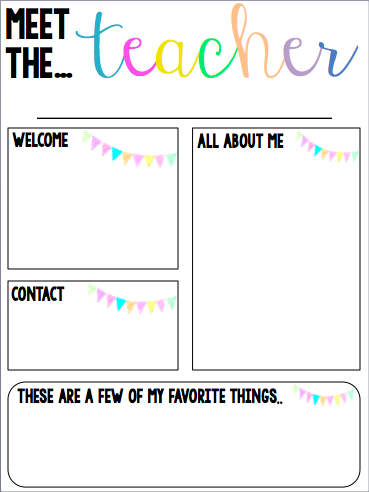 Miss Vernier (Miss V.)
Visit my Ford school webpage to find links to our TEAMS virtual classroom and CLassDojo 

https://www.slps.org/domain/12419
This fall will be my 2nd year at Ford but my  12th year as a teacher. I have an 11 year old and 2 year old daughter who both love to be outside and do crafts.
I look forward to getting to know your family!
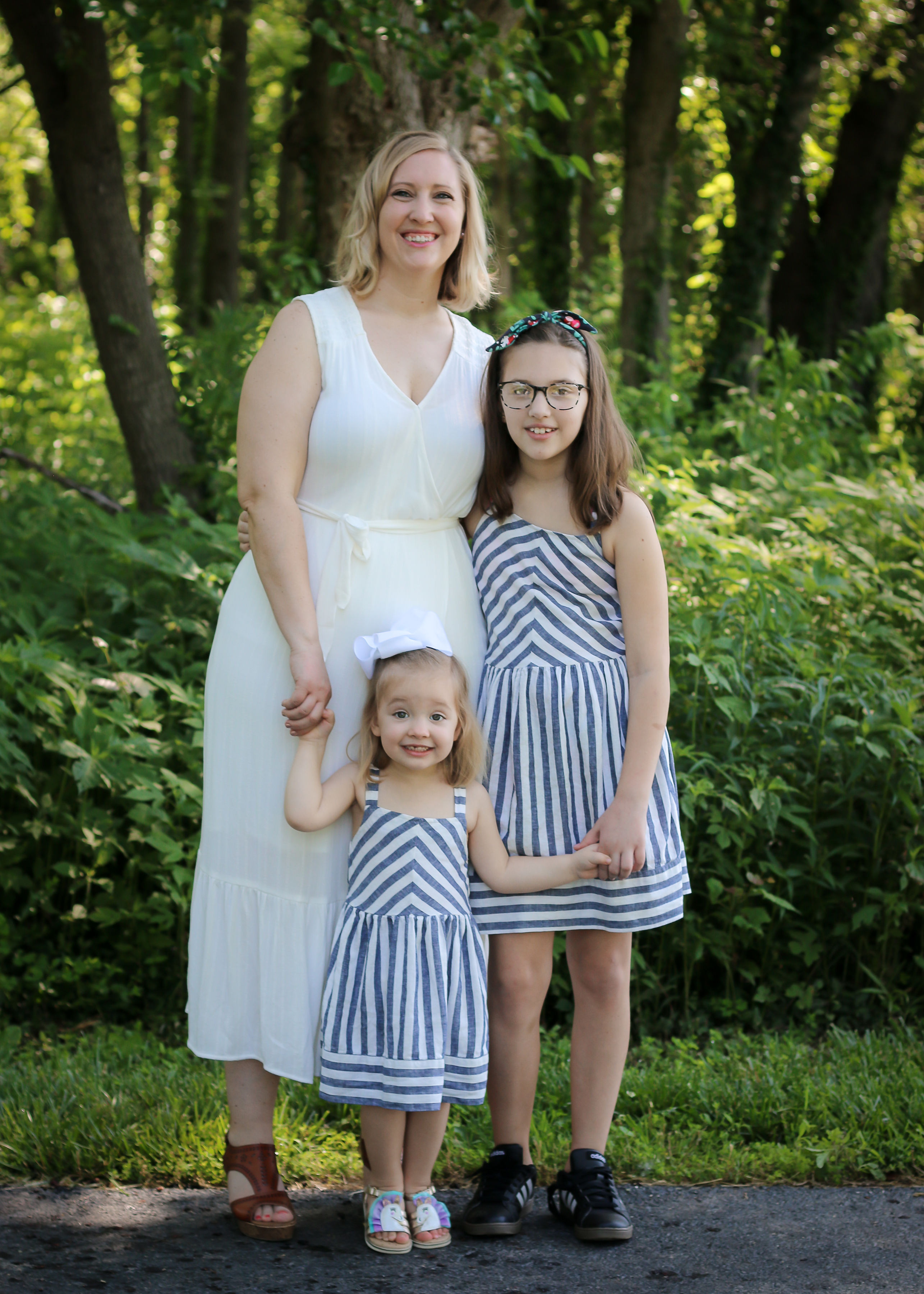 Email: Sarah.vernier@slps.org

Phone: 314-282-5420
Kansas Jayhawks, Starbucks, Chocolate, Spicy Foods, and My Daughters (of course)